Thank you, Fr Darren
Farewell, we’ll miss you, hope to see you again soon!
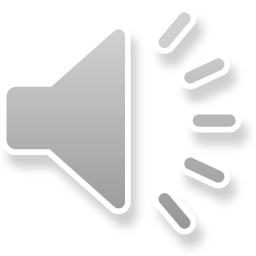 A few words from some of us
To express our appreciation……….
From Mike and Maire
Thank you Fr Darren for keeping us together as a parish, during this strange time. We hope to see you again. Best wishes from Mike and Maire Gara
From Julia
“Thank you Father for saying Mass for us each day. I really appreciated your  reflections on the readings.”
From Marie Boardman:
The 'one to one' experience with the Eucharist and the Readings we've benefitted from during the recent weeks, has been a perfect example of the Holy Spirit working through Father Darren (with a little help from Barbara). To have the Mass zoomed into our homes, and to be able to absorb the Scriptures without the distractions sometimes encountered in Church, has been amazing and will be in our memory bank of the lockdown of 2020 for years to come. 
Thank you Father for your words of wisdom and you'll be in our prayers as you continue your priestly journey looking after those who've not survived the virus. 
God Bless with love from the St Mary's gang.💐🔥💐
From Margaret Hutson
….. It has been so good to have the Masses on Zoom. Thank you!
From she who must be obeyed …
Thank you Father for all that you have done for us, it is very much appreciated.God Bless and best wishes from Betty (Byrne)
From Julie Stafford
From Joe and Sue Armistead
Thank you Father Darren for helping us to join together in celebrating Mass. it has been a very comforting and uplifting experience. You have truly been a ‘Godsend’ to our parishes.
Based on your Zoom performances, Father, a career in television beckons. Thanks for giving us the next best thing to being there in church. With all our best wishes, 
Joe and Sue Armistead.
From Pat Atkinson
From Richard and Monica Shepherd
Sorry I couldn’t get to all the Masses, due to technical difficulties, but I’ve really enjoyed the ones I was at.  Thank you, good luck, and I hope we can meet “in the flesh” in the not-too-distant future.
A big “thank You” from both of us or making this Easter something we will remember.  The Holy Spirit has surely blessed this parish.
From Maxine Harvey:
Father Darren, At such an unprecedented time in our lives, you came to our parish and let us join you as you celebrated mass, albeit virtually. To be able to pray and receive spiritual communion together has meant so much to me. Your homilies have been thought provoking in such uncertain times as these.Thank you for lifting our spirits and guiding us through what has been an extraordinary and unforgettable Easter season.God bless and thank you, Maxine Harvey
From John and Marie Hopkinson
Thank you Fr Darren
Thank you for being here.
Thank you for your wit and humour. 
And thank you especially for your “Thought for Today” at Daily Mass. It has been very special and will remain for us a highlight of the lock-down era.
 God Bless.
 John and Marie
From Ruth Lowe
Sorry I can't be with you today as am teaching in school. I would like to say a massive thank you to you for saying Mass live and enabling us to participate. Your ICT skills (along with Barbara) are really impressive. It has made a big difference to all of us. Good luck in whatever you are doing next and please come back to visit us face to face!
and Sheila Horton
Thank you for making things better for us in these difficult times.
From John and Kath Kelly:
From Christine Griffiths:
Thank you Father for enabling us as a parish to keep in touch with our friends to celebrate Mass together.
God bless and best wishes for the future 
Kathleen & John
Many thanks Father for all your Masses and your reassuring presence amongst us. We hope to see you again.
Best wishes Christine Griffiths
From one who shall remain nameless
Are you still here?

Where’s me hub-caps?